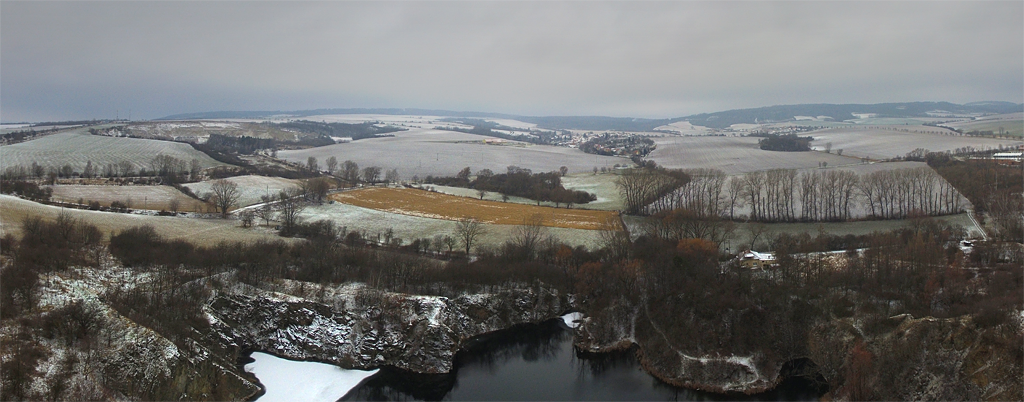 Územní studie krajiny správních obvodů obcí s rozšířenou působností Prostějov a Blansko
Listopad, 2018

Ing. Lea Kratochvílová - Aquatis a.s.
Ing. Helena Kočišová - Atelier A.VE. 
Ing. Michal Kovář, Ph.D. - Design for landscape s.r.o.
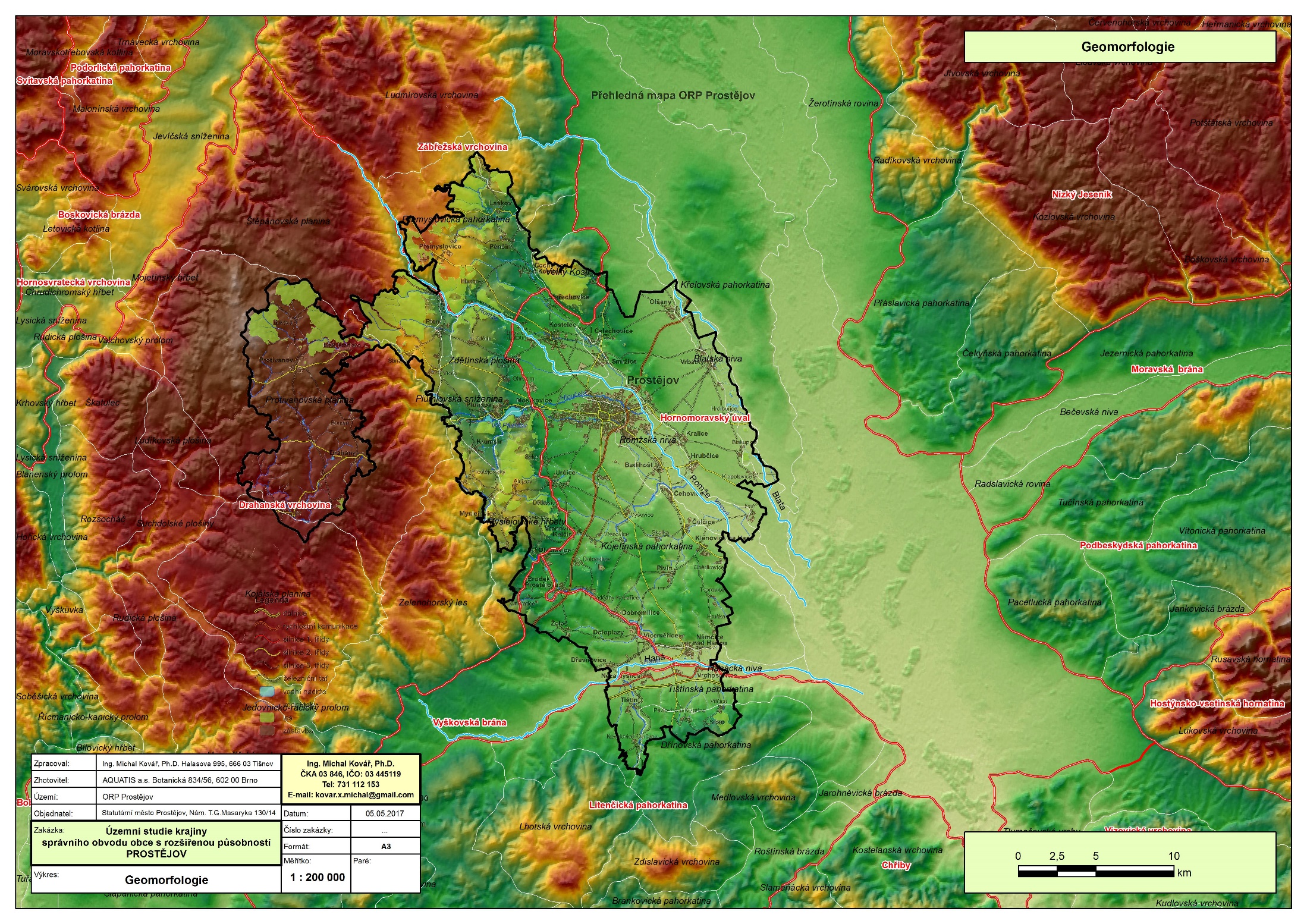 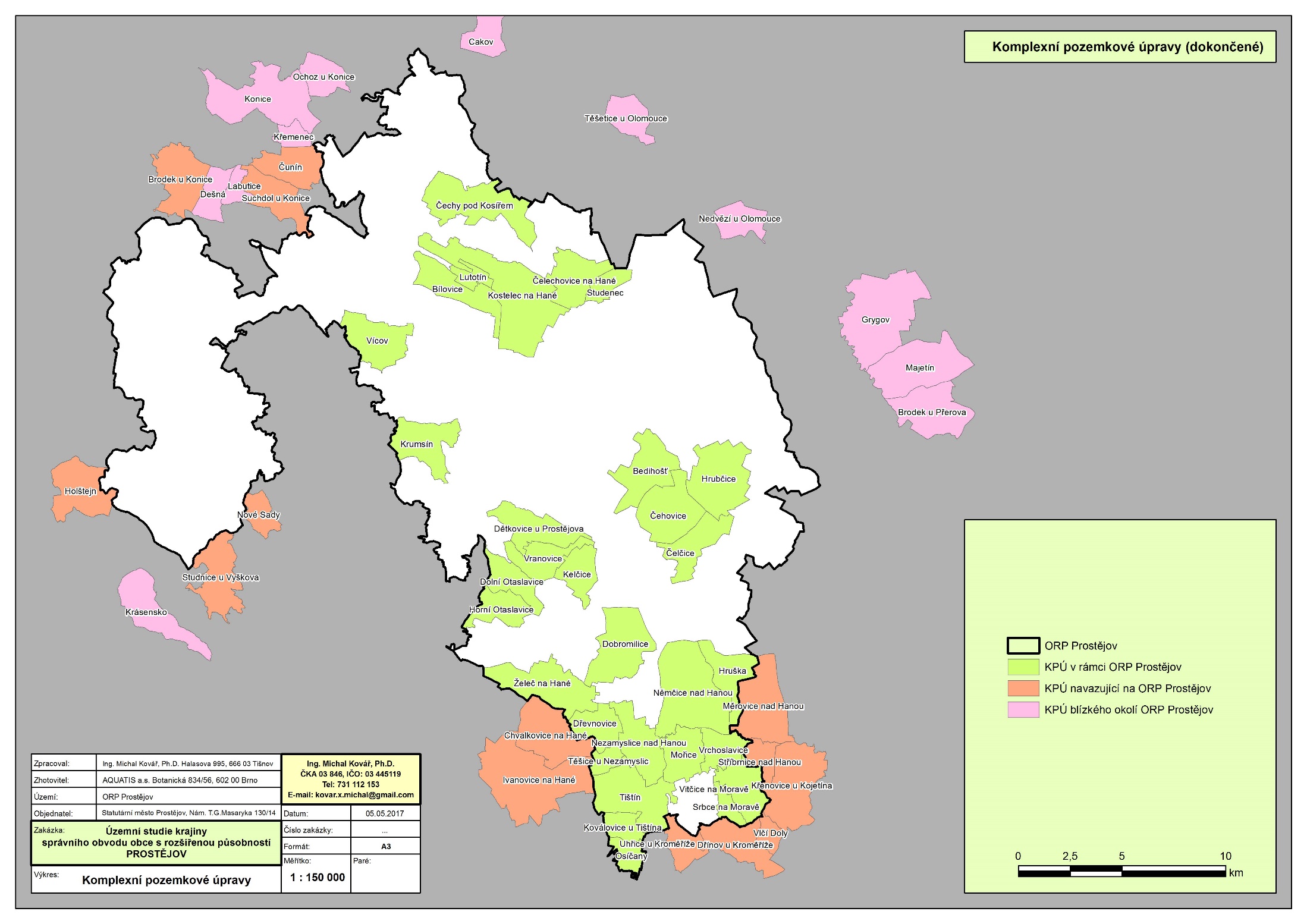 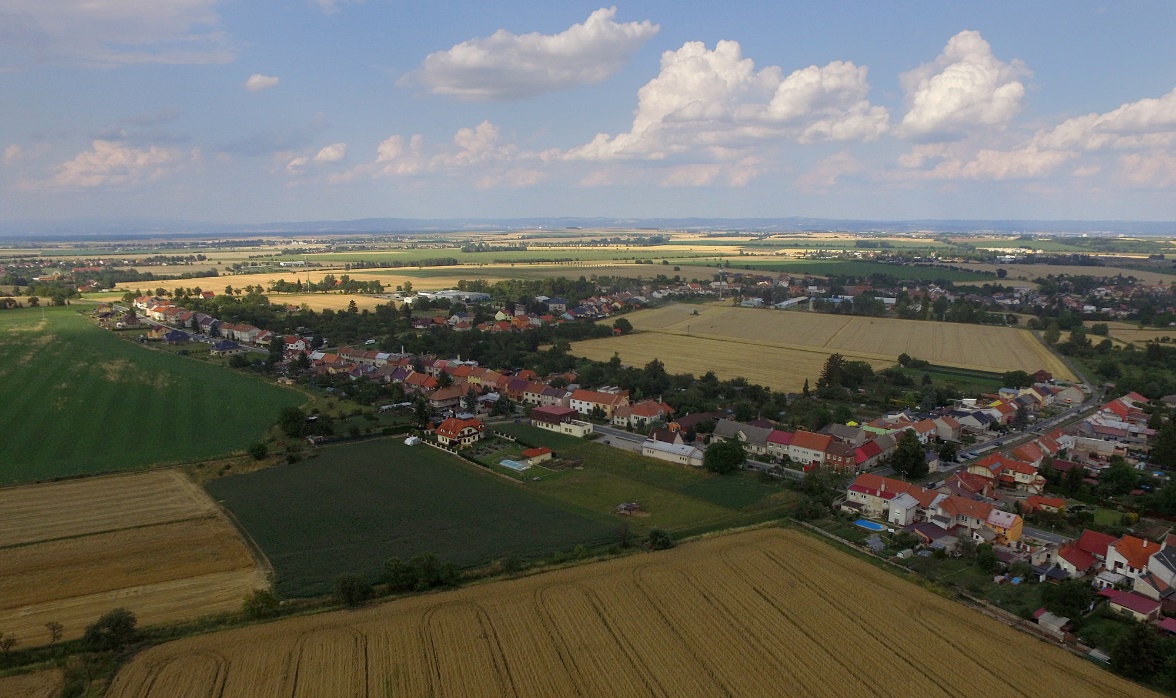 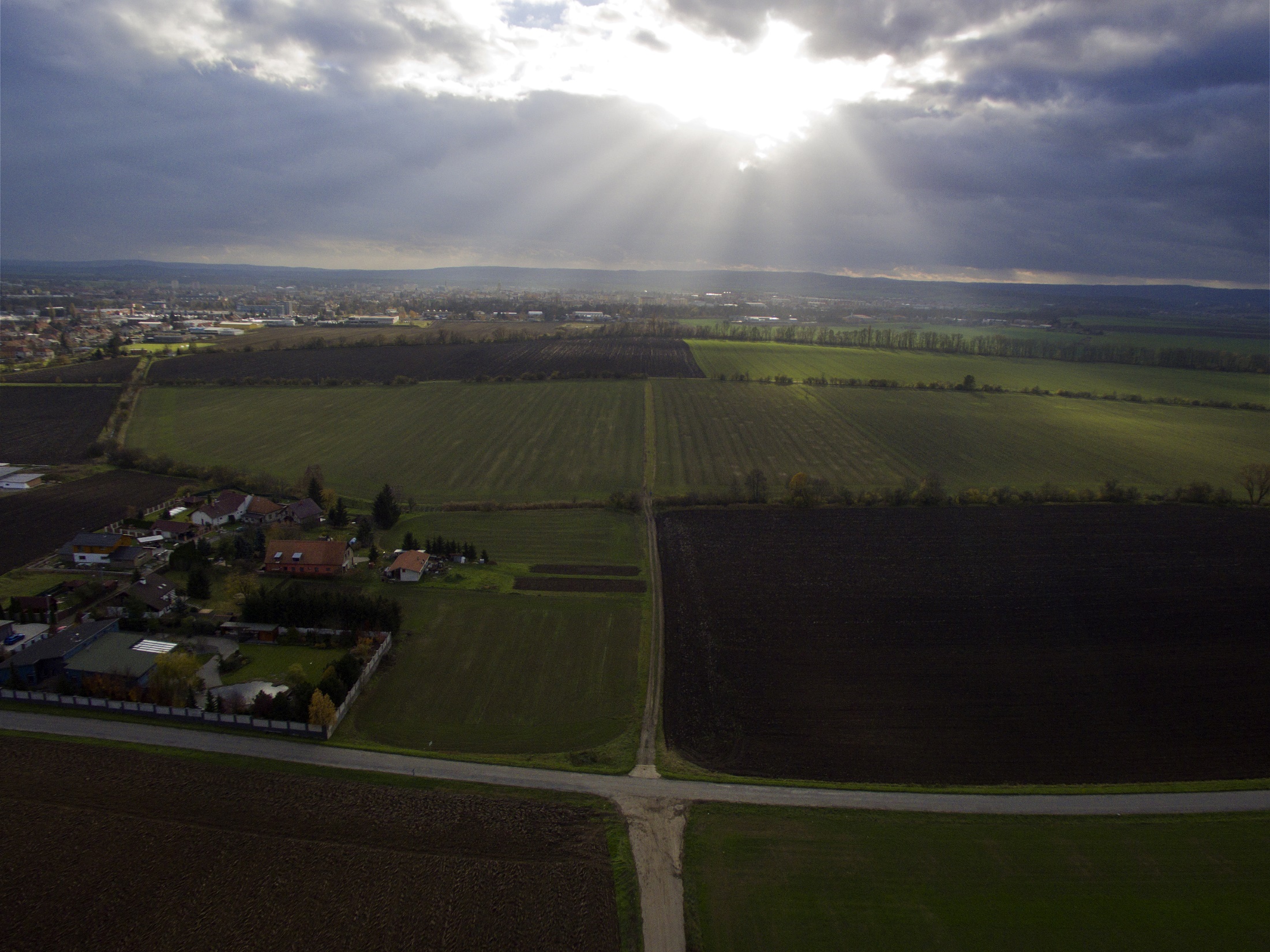 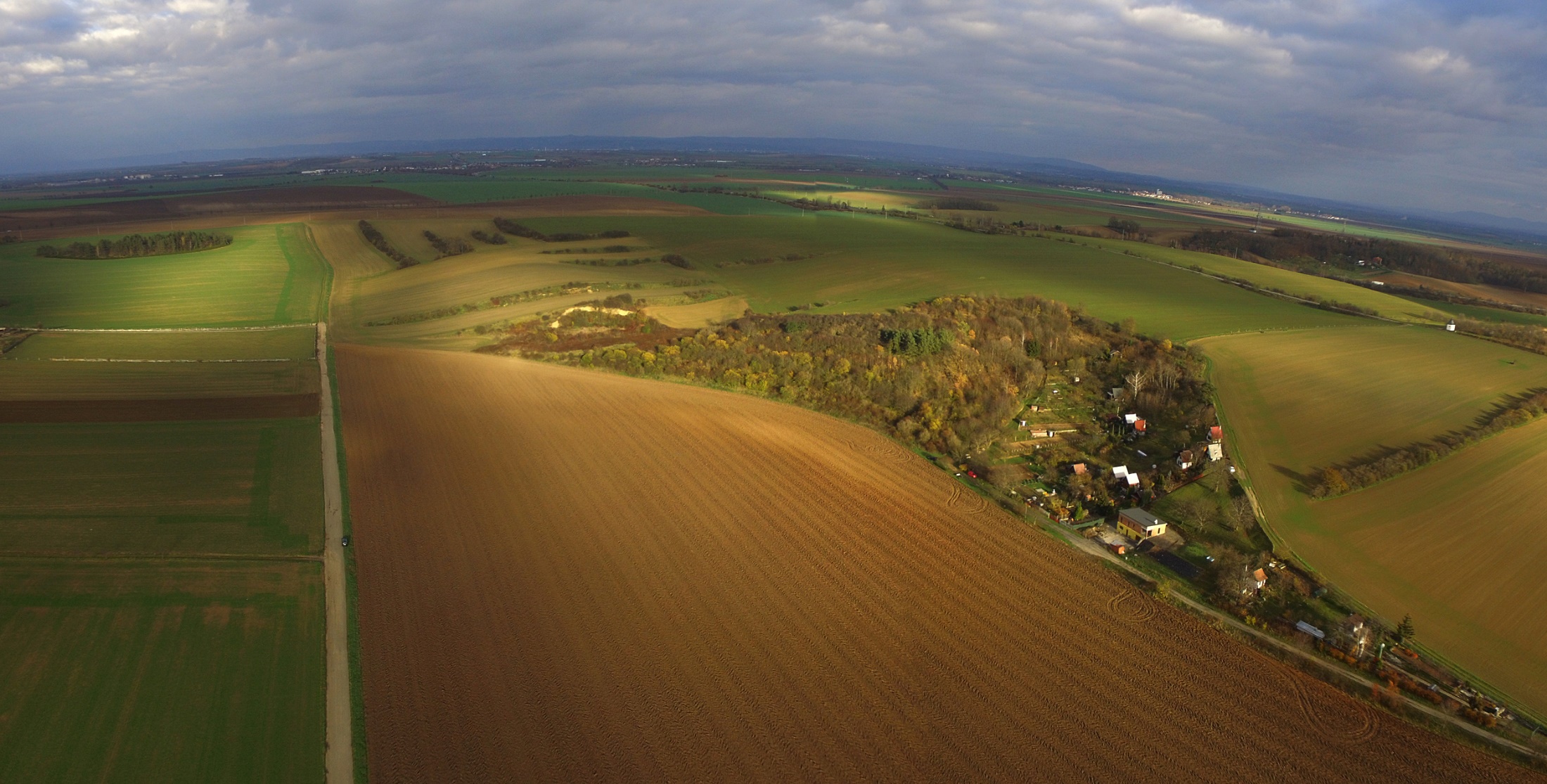 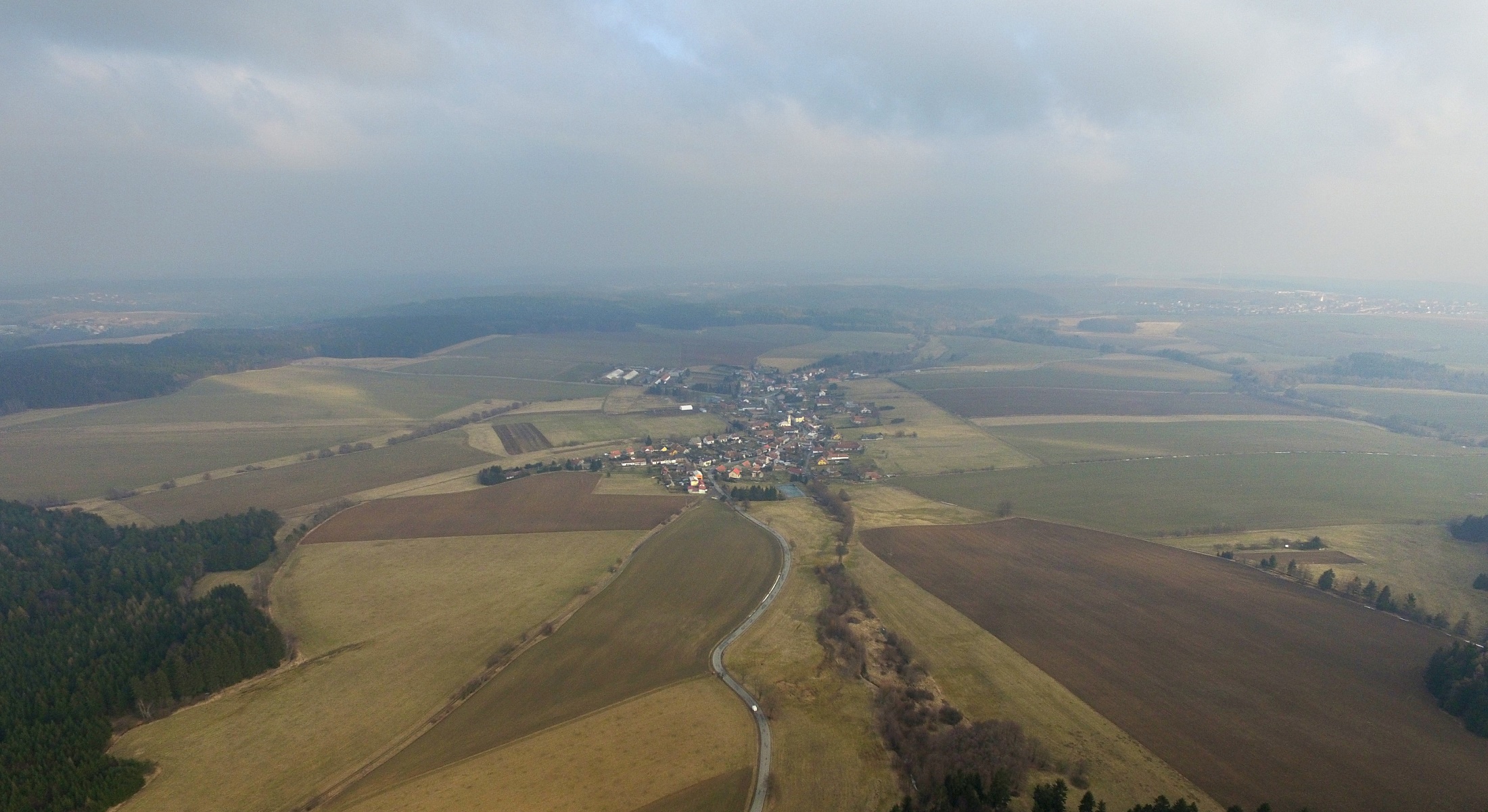 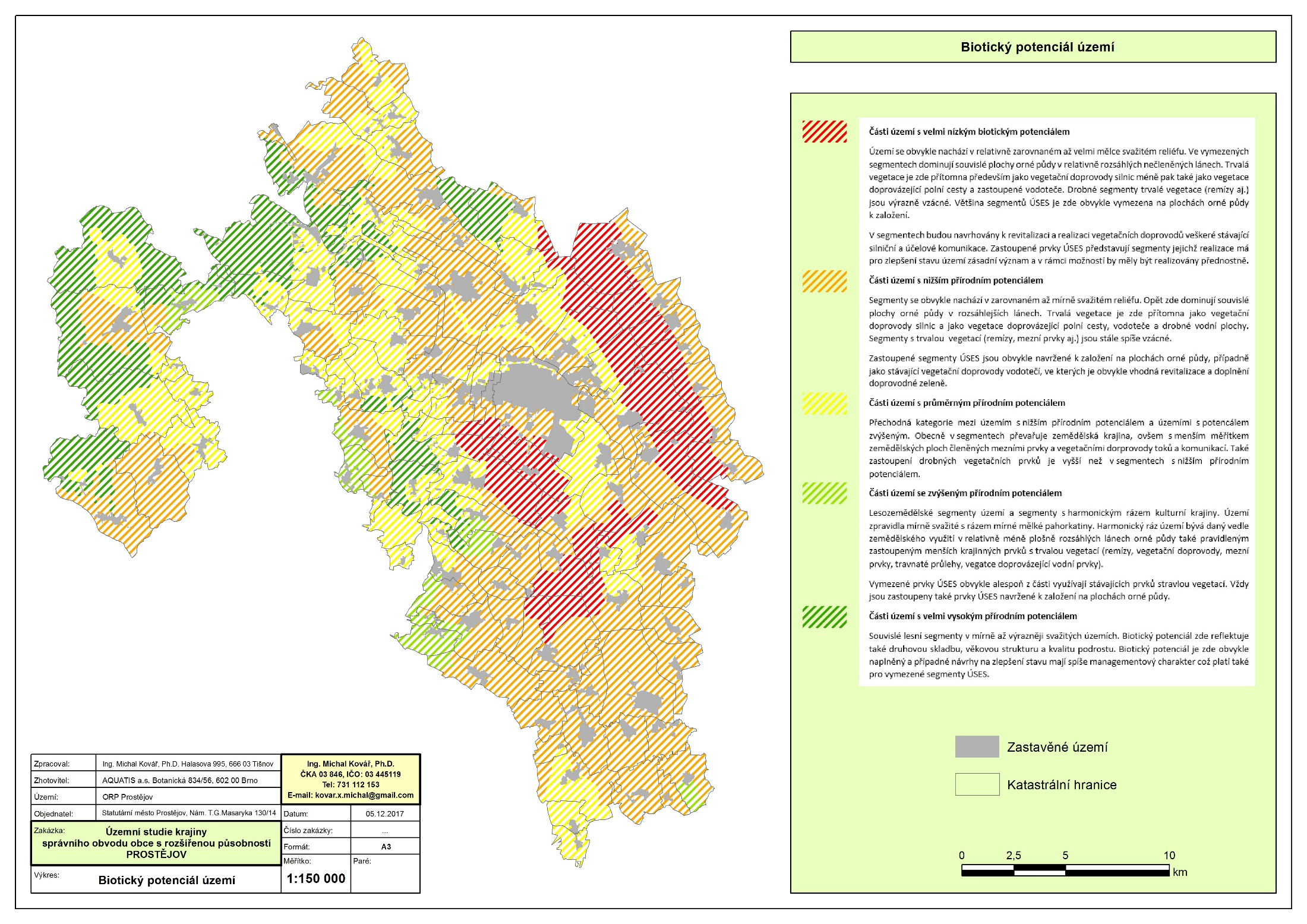 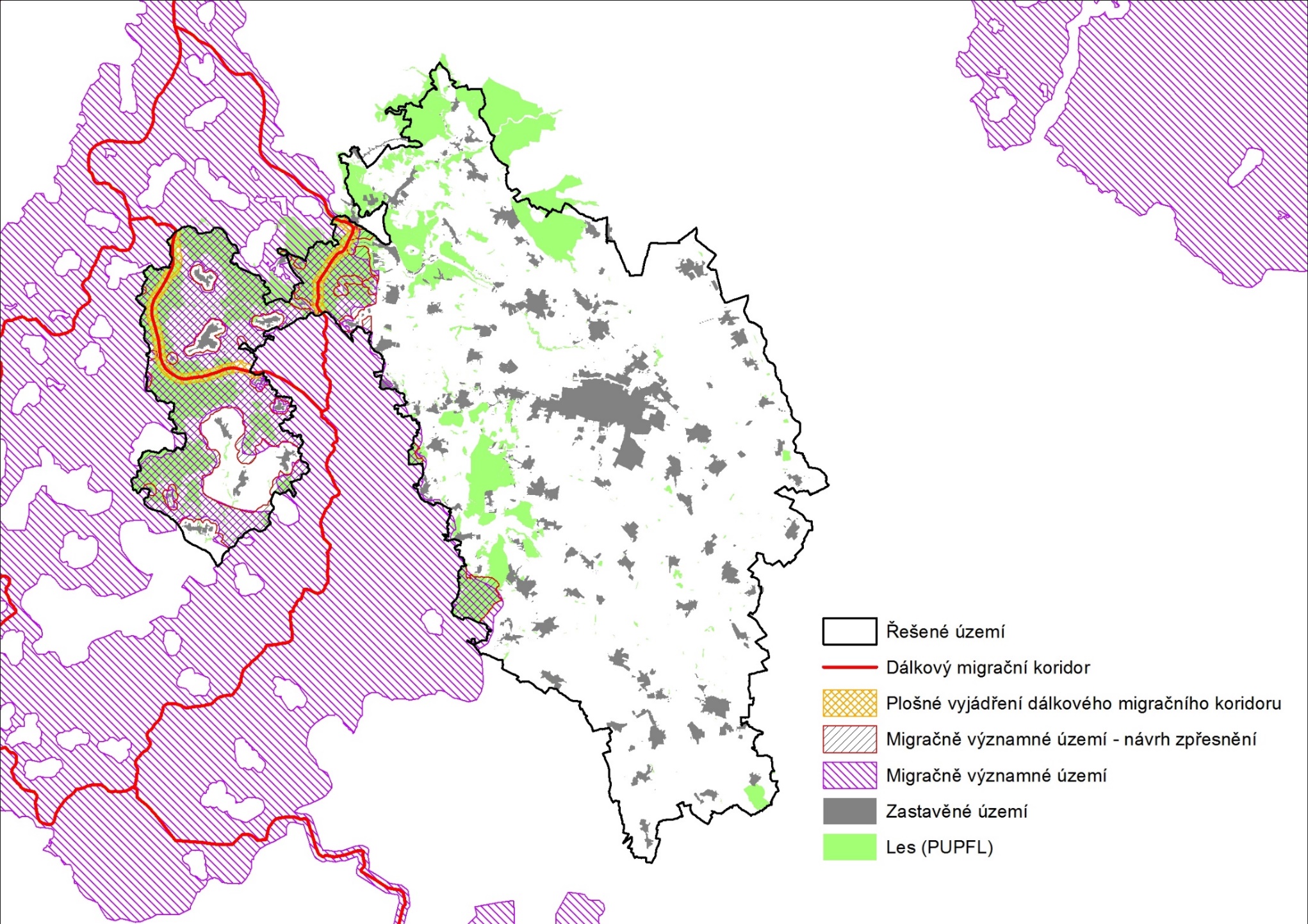 Migračně významná území
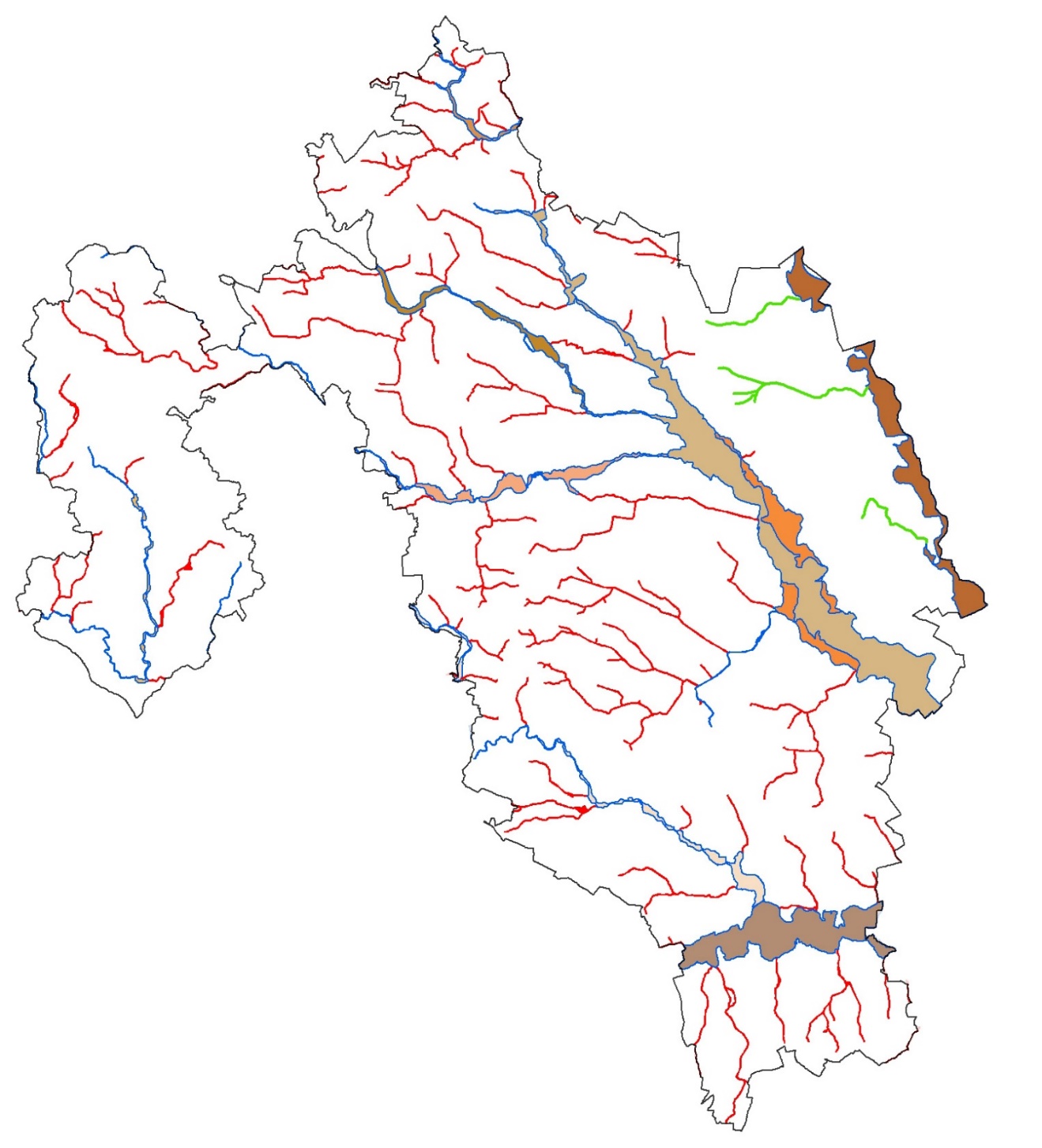 Vymezení niv jako významných krajinných prvků
Vymezení niv jako významných krajinných prvků
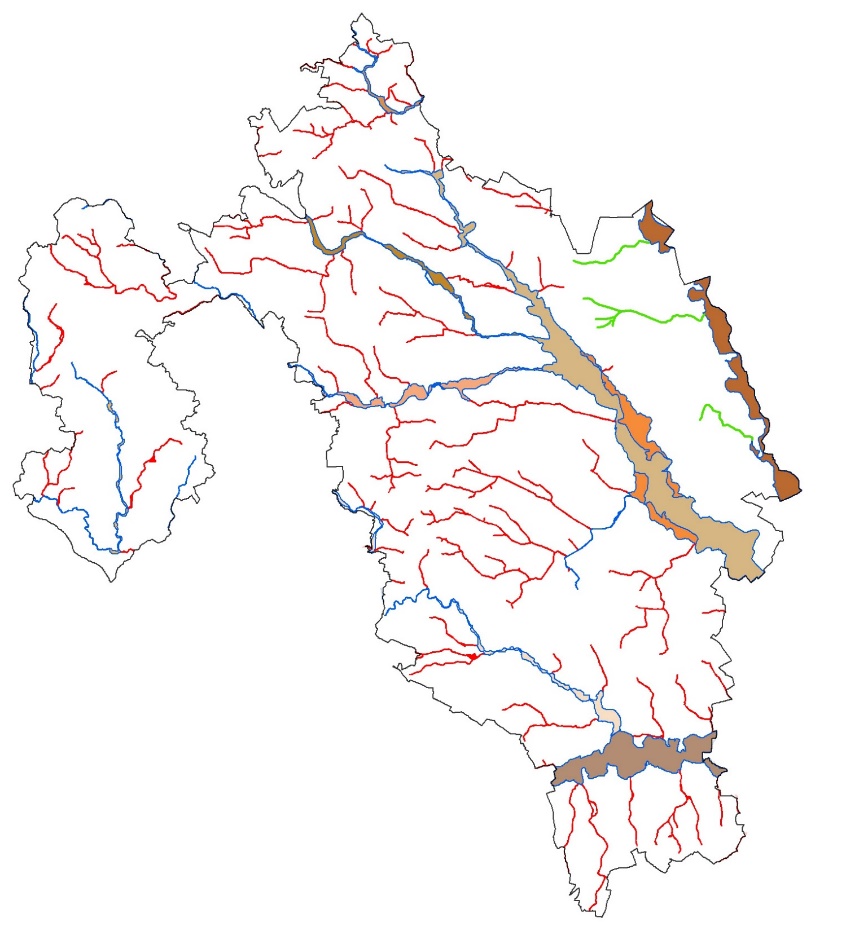 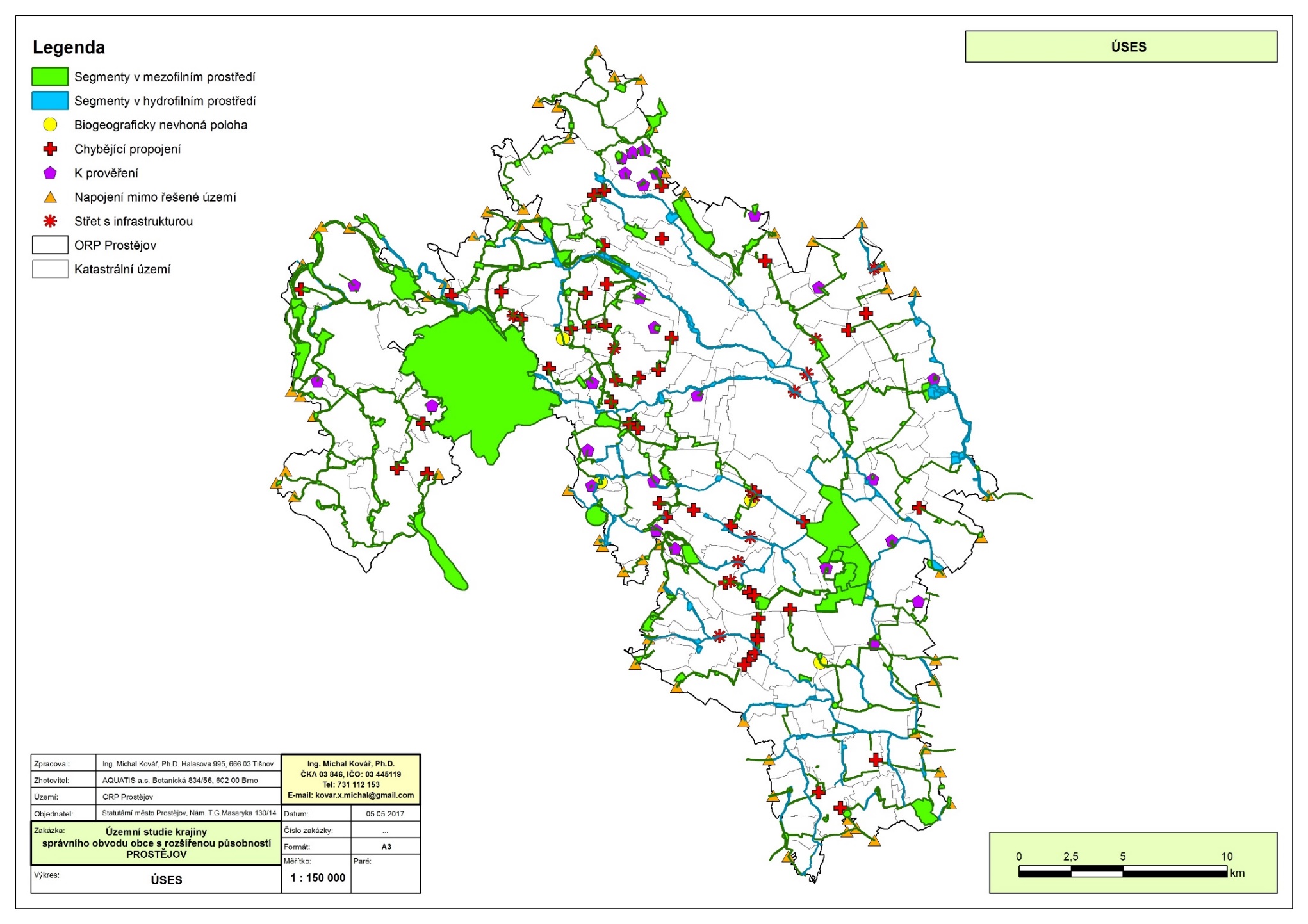 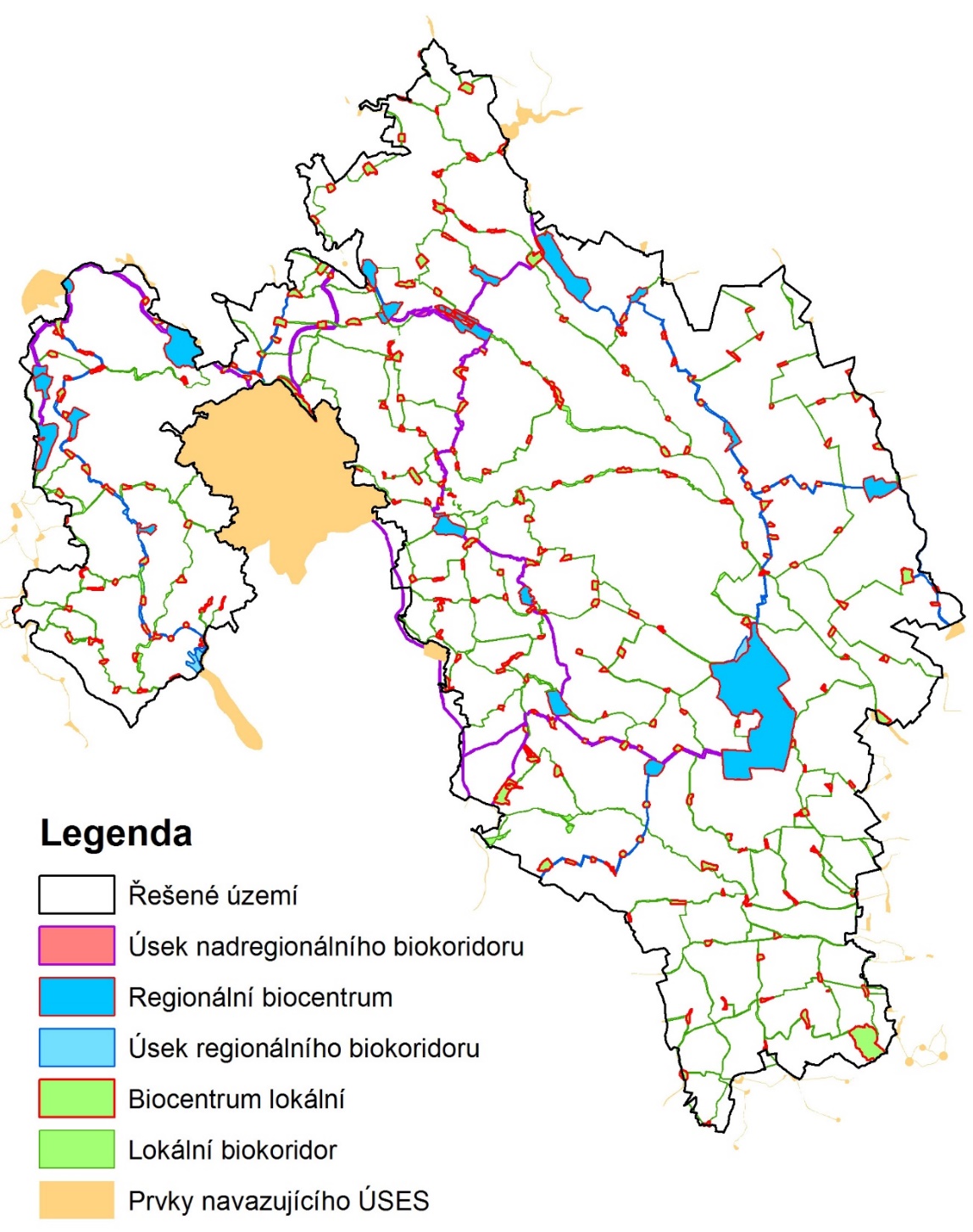 Nadmístní ÚSES 
5 větví nadregionálních biokoridorů a 5 větví regionálních biokoridorů (vedených v sedmi úsecích)
Místní ÚSES
Analytická část studie identifikovala 140 konkrétních problémů které byly v rámci návrhové části studie odstraněny (upraveny případně doplněny).
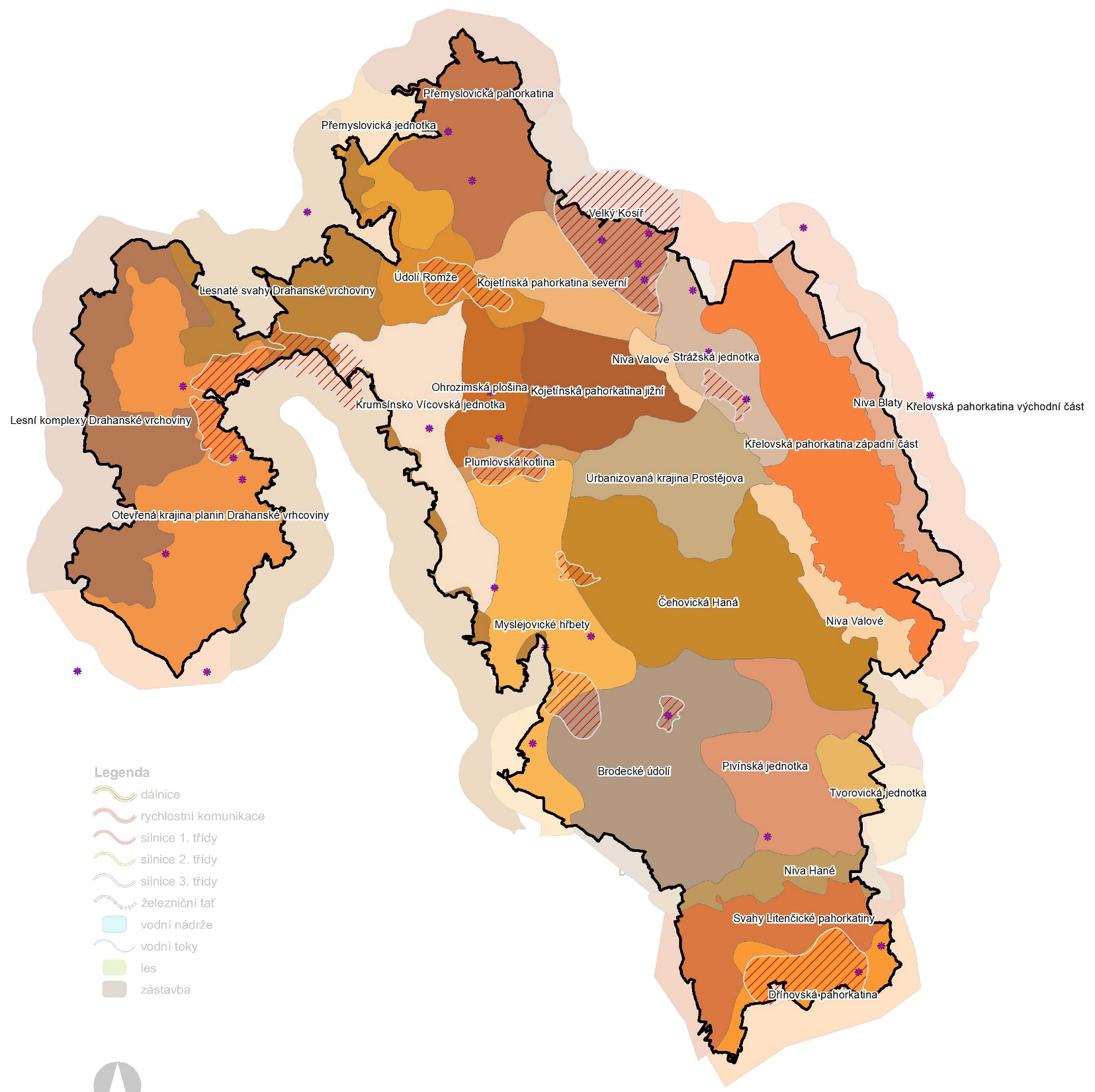 Členění území na 
krajinné okrsky
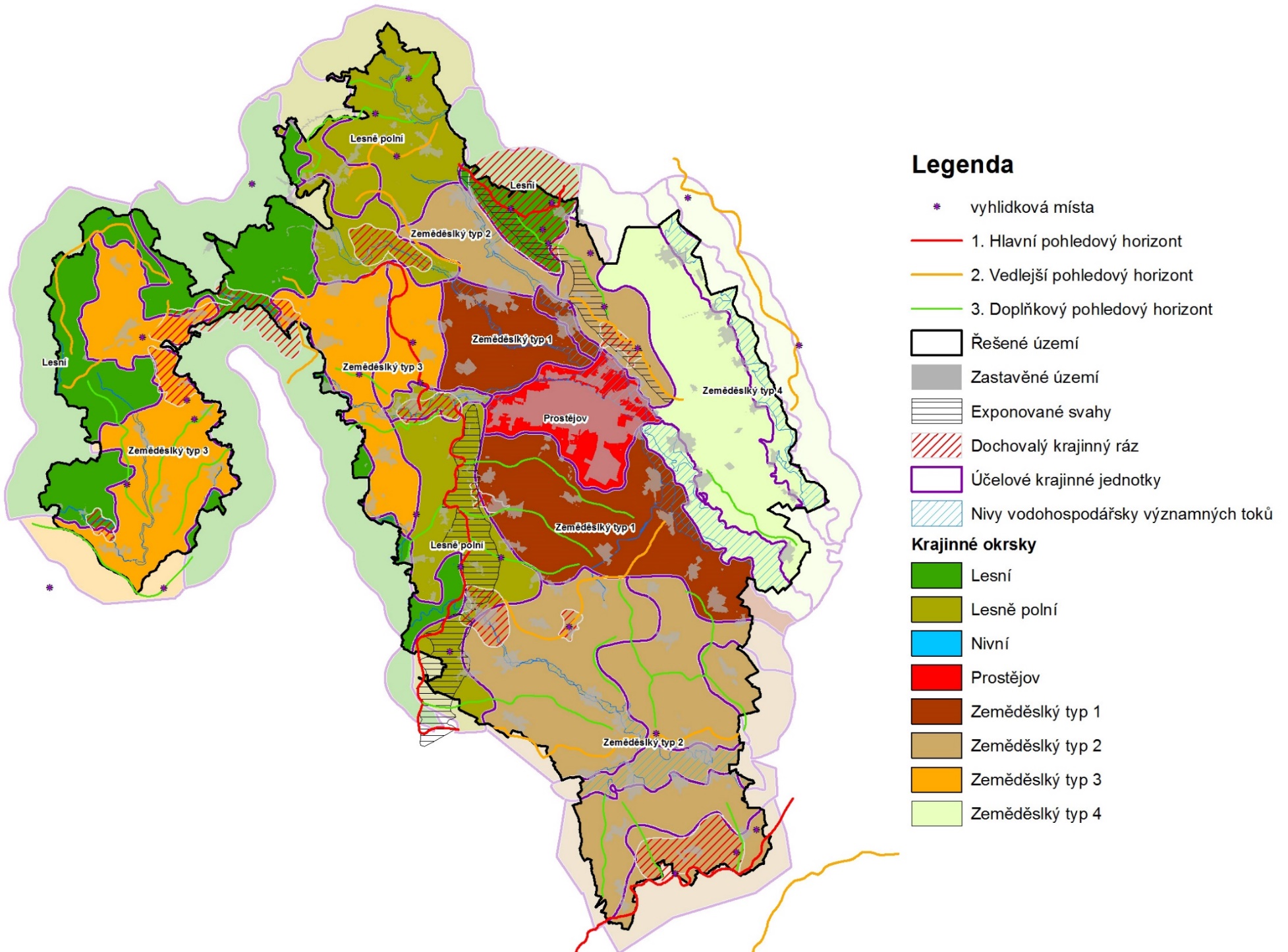 Členění území na krajinné okrsky
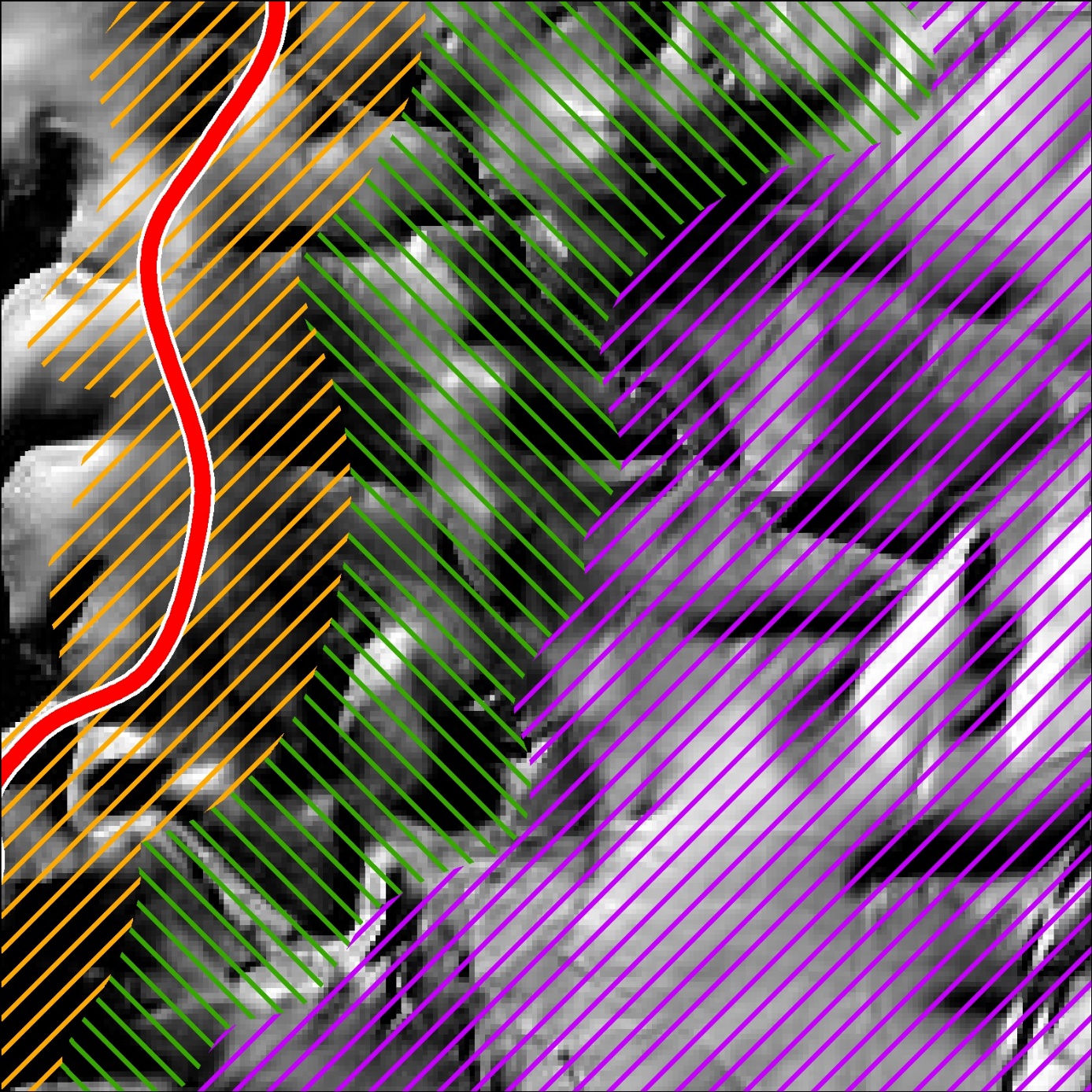 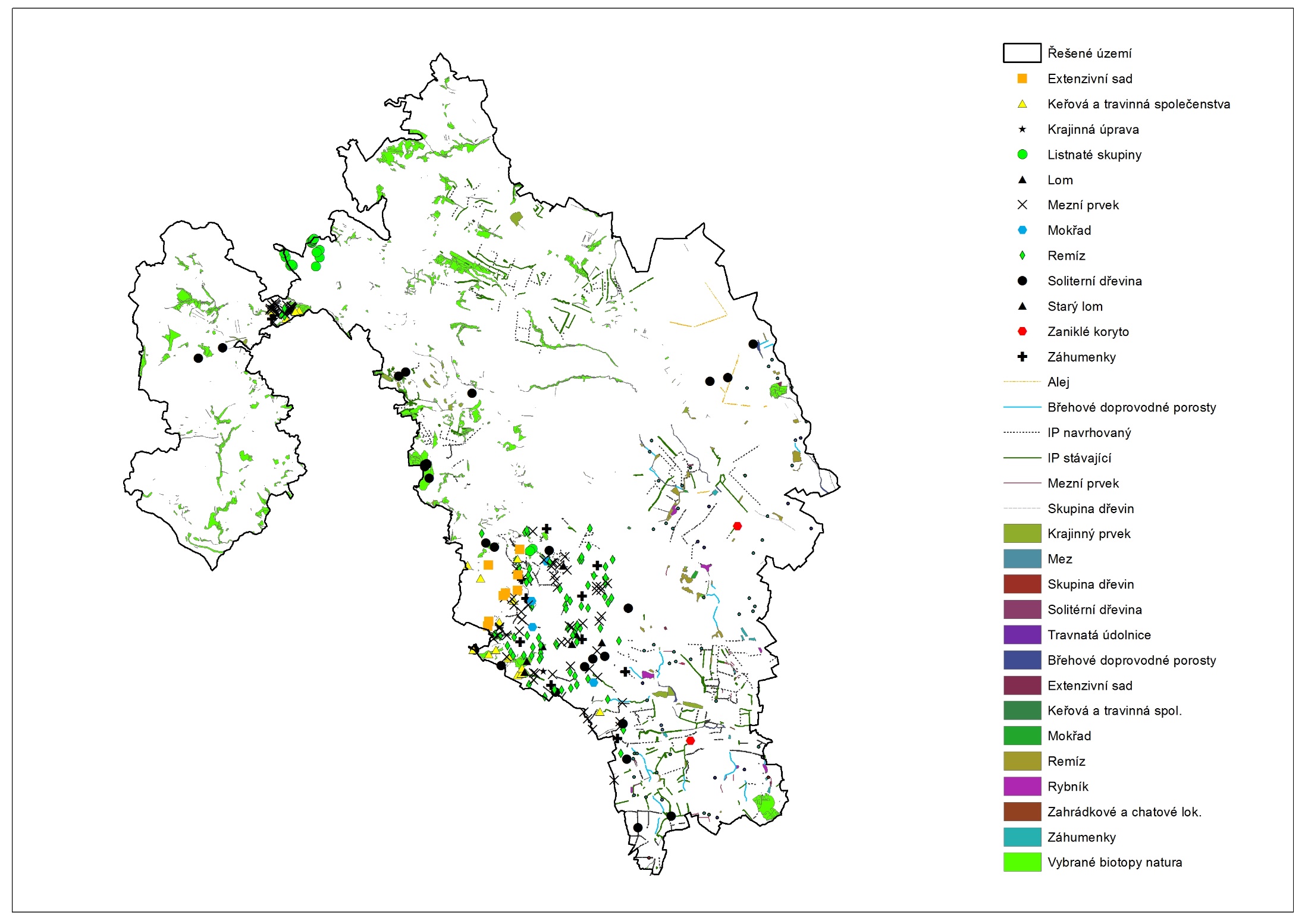 Krajinné prvky
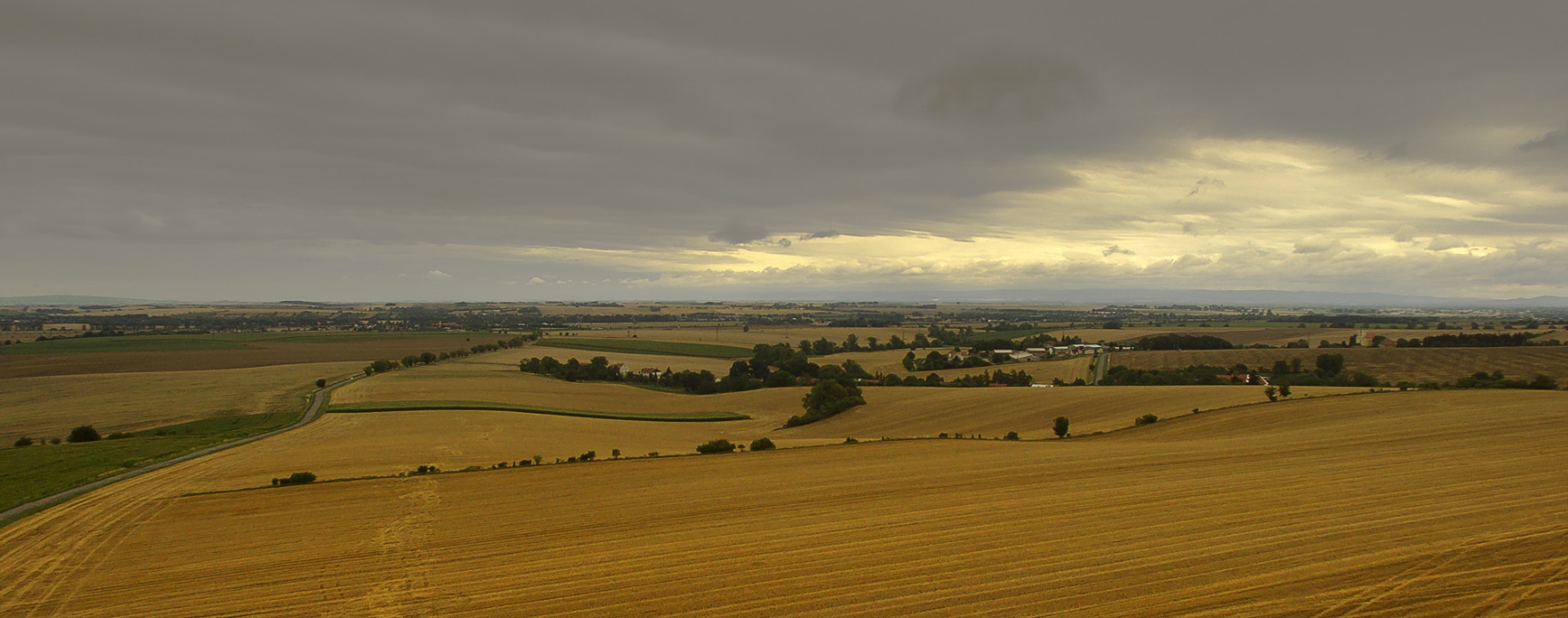